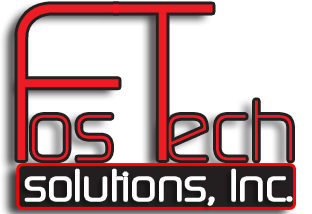 Welcomes to Today’s
Agency View-Point NFJP Users Forum
WIOA Collaboration Webinar
Today’s Topics
Move to Rackspace
SPRA cc’ing the FPO your PIRL results
Issues testing the WIPS
MSG Rate Calculation
Credential Rate Calculation
Obtainment of Recognized Credential up to 1 Year After Exit
Rocky Mountain HI Conference Dates
Move to Rackspace Cloud Environment
Rackspace is partitioning our servers
Platform will be ready early next week
We will move 1 client over first
Deploy new RDP RemoteApp links
Digital Signature Pads will need to be configured with new IP address
Run the environment for 2 weeks 
Verify that there are no issues with the new setup

Start moving clients over 1 at a time
SPRA cc’ing the FPO your PIRL results
I emailed Marcia Hampton your concerns
It did not sound like they were going to change this.
Marcia said;
The FPOs are getting this for information purposes only
If anyone has an issue where your FPO is using this against you, let Marcia know and the National Office (NO) will take care of it.
Issues testing the WIPS
WIPS Test Scenario
Send your PIRL file to SPRA
SPRA returns you your results
Work with SPRA until the file is;
Error Free
You agree with the outcomes
Upload the Error Free file into the WIPS

Sounds Easy, Right?
Issues testing the WIPS
Why is this not as easy as it sounds on paper;
The WIPS programming team is adding new edit checks on the last day of each month.
SPRA took longer than expected to get you results from your PIRL submission file
By the time some agencies received their PIRL results the WIPS had been updated with new edit checks
The WIPS rejected what SPRA just said was Error Free because SPRA’s system does not include the new edit checks
Issues testing the WIPS
We are;
Setting up a call with Marcia to discuss this issue.
Implementing the new edit checks now, and hope to have them installed by Monday.  
I will email everyone when it is installed.
There  is no rush, as I am meeting Marcia Hampton on-site next month to discuss;
The WIPS and creating a testing plan that works
AVP and how it helps an NFJP Grantee manage your grant and case management
NFJP Programs and how you turn policy into action
RA Housing Programs and how you turn policy into action
MSG Rate Calculation
I have emailed SPRA to get details of who is counting in the denominator
Waiting for a reply
Marcia said that she would take this to the WIPS team and have them send us who is counting in their calculations.
Since the WIPS is being created via a contract, any mods to the contract take time to process.
I have no idea when this data will be available to allow us to fine tune the performance outcomes report in AVP.
Hopefully Sooner rather than Later (Go Sooners)
Credential Rate Calculation
We are completing the Credential Rate this week
Who belongs in the denominator?
1 year of Exitors; Go back 10 quarters and forward 4.
Remove all globally excluded clients
The Date of Exit is within the COHORT period, not the training end date and the participant received a qualified training service.
Who belongs in the numerator?
Anyone in the Denominator that earned a recognized secondary or postsecondary credential.

We will show a breakdown for;
Secondary Credential Rate
Post Secondary Credential Rate
Combined Credential Rate -  This will match with SPRA’s credential rate.

We will deploy the update a week from Saturday
This will give you 3 weeks to work on your Credential Rate prior to submission of the 3rd quarter, PY 2017 reports.
Obtainment of Recognized Credential up to 1 Year After Exit
AVP does not currently allow services after exit
Service Type definitions in AVP can be set to allow a service after exit
We will need to add a setting to the Service Type definitions that tell AVP how long after exit the service is allowed.
This will allow us to create a service that is allowed up to 1 year after exit

How should we implement;
Should we add the questions to the follow up screen?
This would force field staff to ask the question, or at least to answer it.  

Should we add a service worksheet that is allowed up to 1 year after exit?
This would require field staff to remember to go enter the worksheet
Other ideas?
Obtainment of Recognized Credential up to 1 Year After Exit
AVP does not currently allow services after exit
Service Type definitions in AVP can be set to allow a service after exit
We will need to add a setting to the Service Type definitions that tell AVP how long after exit the service is allowed.
This will allow us to create a service that is allowed up to 1 year after exit

How should we implement;
Should we add the questions to the follow up screen?
This would force field staff to ask the question, or at least to answer it.  

Should we add a service worksheet that is allowed up to 1 year after exit?
This would require field staff to remember to go enter the worksheet
Other ideas?
Rocky Mountain HI Conference
I have been invited to speak at the RMHI Conference in Indianapolis
The conference is 5/14 through 5/17
I was not aware that the conference dates coincide with the May submission deadline.
RMHI is depending on me being there on the 16th to speak.
I will travel on the 14th, and be available to help except for the time in the air.
Can we work to have everyone’s PIRL file submitted by 5/10/2018?
Thank You!
This presentation can be downloaded by going to
	http://support.fostechsolutions.com/a/solutions/ 
	Then click on “Presentations”
	Select the presentation with today’s date on it.
	Click the attachment to download the file.

At FosTech We;
Thank everyone for the faith you have placed in us.
Strive to continue to enhance AVP to implement all of WIOA
Appreciate all of the input we are getting from these webinars